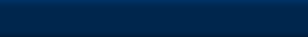 PYTHON PARA TODOS
Expresiones– Parte 2
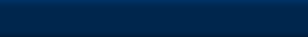 Expresiones
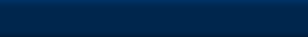 PYTHON PARA TODOS
Expresiones– Parte 2
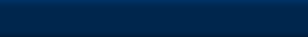 Expresiones Numéricas
Dada la falta de símbolos matemáticos en los teclados de la computadora, utilizamos el “lenguaje de la computadora” para expresar las operaciones matemáticas clásicas
El asterisco es la multiplicación
La potenciación (elevar a la potencia) tiene un aspecto diferente que en matemáticas
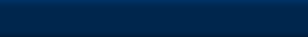 PYTHON PARA TODOS
Expresiones– Parte 2
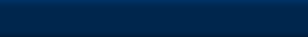 Expresiones Numéricas
>>> jj = 23
>>> kk = jj % 5
>>> print(kk)
3
>>> print(4 ** 3)
64
>>> xx = 2
>>> xx = xx + 2
>>> print(xx)
4
>>> yy = 440 * 12
>>> print(yy)
5280
>>> zz = yy / 1000
>>> print(zz)
5.28
4 R 3
5
23
20
3
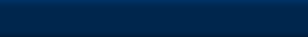 PYTHON PARA TODOS
Expresiones– Parte 2
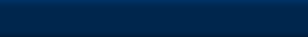 Orden de Evaluación
Cuando introducimos una cadena de operadores,                                         Python debe saber cuál tiene que hacer primero
Esto recibe el nombre de “precedencia del operador”
Ahora, ¿qué operador “tiene precedencia” sobre los otros?
x = 1 + 2 * 3 - 4 / 5 ** 6
Paréntesis
Potencia
Multiplicación
Suma
Izquierda a derecha
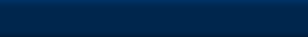 PYTHON PARA TODOS
Expresiones– Parte 2
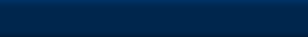 Reglas de Precedencia del Operador
De la regla de precedencia más alta a la regla de precedencia más baja:
Siempre se respetan los paréntesis
Potenciación (elevar a la potencia)
Multiplicación, división, resto
Suma y resta
Izquierda a derecha
Paréntesis
Potencia
Multiplicación
Suma
Izquierda a derecha
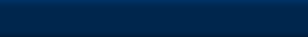 PYTHON PARA TODOS
Expresiones– Parte 2
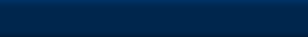 1 + 2 ** 3 / 4 * 5
>>> x = 1 + 2 ** 3 / 4 * 5
>>> print(x)
11.0
>>>
1 + 8 / 4 * 5
1 + 2 * 5
1 + 10
11
Paréntesis
Potencia
Multiplicación
Suma
Izquierda a derecha
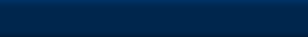 PYTHON PARA TODOS
Expresiones– Parte 2
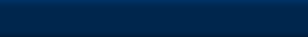 Precedencia del Operador
Recuerde las reglas de arriba hacia abajo
Cuando escribe un código, utilice paréntesis
Cuando escribe un código,  use las expresiones matemáticas más simples que le sea posible para que sean fáciles de entender
Divida las series de operaciones matemáticas largas para que sean más claras
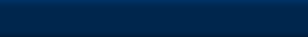 PYTHON PARA TODOS
Expresiones– Parte 2
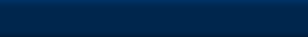 ¿Qué Significa “Type” (Tipo)?
En Python, las variables, literales y constantes tienen un “type” (tipo)
Python sabe la diferencia entre un número entero y una cadena
Por ejemplo “+” significa “suma” si se trata de número y “concatenación” si se trata de una cadena
>>> ddd = 1 + 4
>>> print(ddd)
5
>>> eee = 'hola ' + 'a todos'
>>> print(eee)
Hola a todos
concatenación = unión
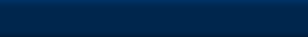 PYTHON PARA TODOS
Expresiones– Parte 2
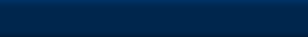 El “Type” (Tipo) Importa
>>> eee = 'hola ' + 'a todos'
>>> eee = eee + 1
Trazas de rastreo (llamada más reciente a lo último):  Archivo "<stdin>", línea 1, in <module>TypeError: Can't convert 'int' object to str implicitly
>>> type(eee)
<class'str'>
>>> type('hola')
<class'str'>
>>> type(1)
<class'int'>
>>>
Python sabe cual es el “type” de todo
Algunas operaciones están prohibidas
No se puede “agregar 1” a una cadena
Podemos preguntarle a Python de qué tipo se trata con la función type()
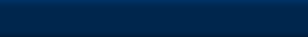 PYTHON PARA TODOS
Expresiones– Parte 2
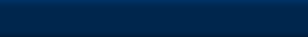 Diferentes Types (Tipos) de Número
>>> xx = 1
>>> type (xx)
<class 'int'>
>>> temp = 98.6
>>> type(temp)
<class'float'>
>>> type(1)
<class 'int'>
>>> type(1.0)
<class'float'>
>>>
Los números tienen dos types (tipos)
Enteros (int): -14, -2, 0, 1, 100, 401233
Números con punto flotante (float), que tienen decimales:  -2.5 , 0.0, 98.6, 14.0
Hay otros tipos de números: son variantes entre los números decimales y los números enteros
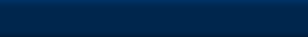 PYTHON PARA TODOS
Expresiones– Parte 2
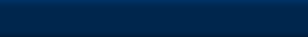 Conversiones de Type (Tipo)
Cuando introduce un número entero y un decimal en una expresión, el entero (int) se convierte implícitamente en uno decimal (float)
Puede controlar esto con las funciones incorporadas int() y float()
>>> print(float(99) + 100)
199.0
>>> i = 42
>>> type(i)
<class'int'>
>>> f = float(i)
>>> print(f)
42.0
>>> type(f)
<class'float'>
>>>
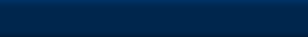 PYTHON PARA TODOS
Expresiones– Parte 2
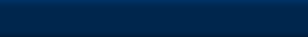 División de Números Enteros
La división de números enteros arroja un resultado con punto flotante
>>> print(10 / 2) 
5.0
>>> print(9 / 2) 
4.5
>>> print(99 / 100) 
0.99
>>> print(10.0 / 2.0) 
5.0
>>> print(99.0 / 100.0) 
0.99
La división de enteros era diferente en Python 2.x
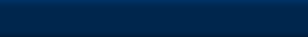 PYTHON PARA TODOS
Expresiones– Parte 2
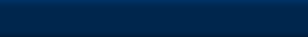 Conversiones de Cadenas
>>> sval = '123'
>>> type(sval)
<class 'str'>
>>> print(sval + 1)
Trazas de rastreo (llamada más reciente a lo último): Archivo "<stdin>", línea 1, in <module>
TypeError: Can't convert 'int' object to str implicitly
>>> ival = int(sval)
>>> type(ival)
<class 'int'>
>>> print(ival + 1)
124
>>> nsv = 'hola bob'
>>> niv = int(nsv)
Trazas de rastreo (llamada más reciente a lo último):  Archivo "<stdin>", línea 1, in <module>
ValueError: invalid literal for int() with base 10: 'x'
Puede también utilizar int() y float() para realizar conversiones entre cadenas y enteros
Obtendrá un error si la cadena no contiene caracteres numéricos
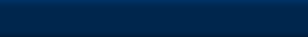 PYTHON PARA TODOS
Expresiones– Parte 2
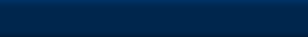 Input (Entrada)  del Usuario
Podemos instruirle a Python que haga una pausa y lea los datos del usuario con la función input()
La función input() regresa a la cadena
nam = input('Quién es usted')
print('Bienvenido', nam)
Quién es usted Chuck
Bienvenido Chuck
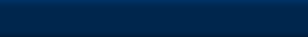 PYTHON PARA TODOS
Expresiones– Parte 2
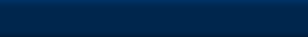 Crear un Programa